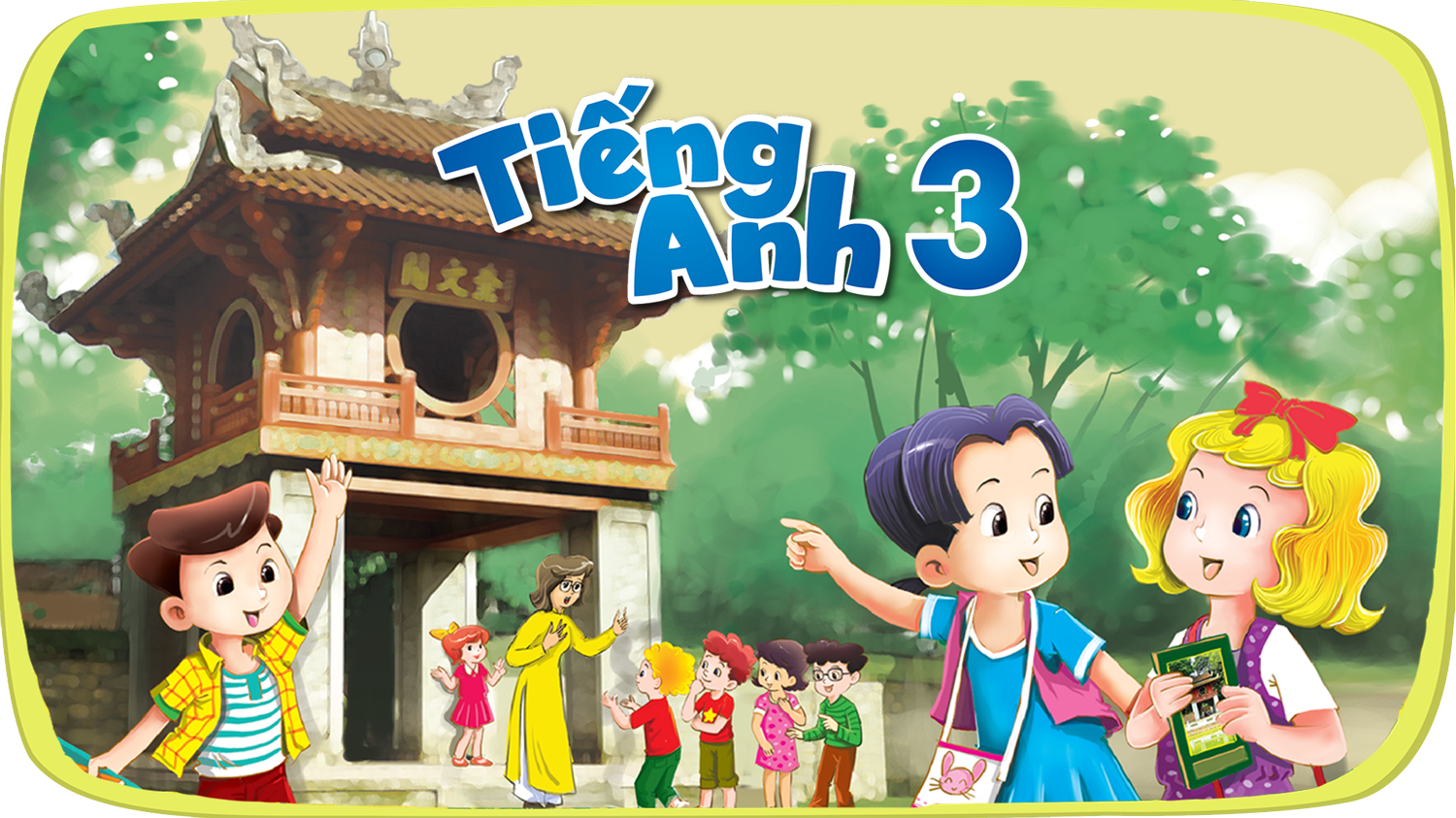 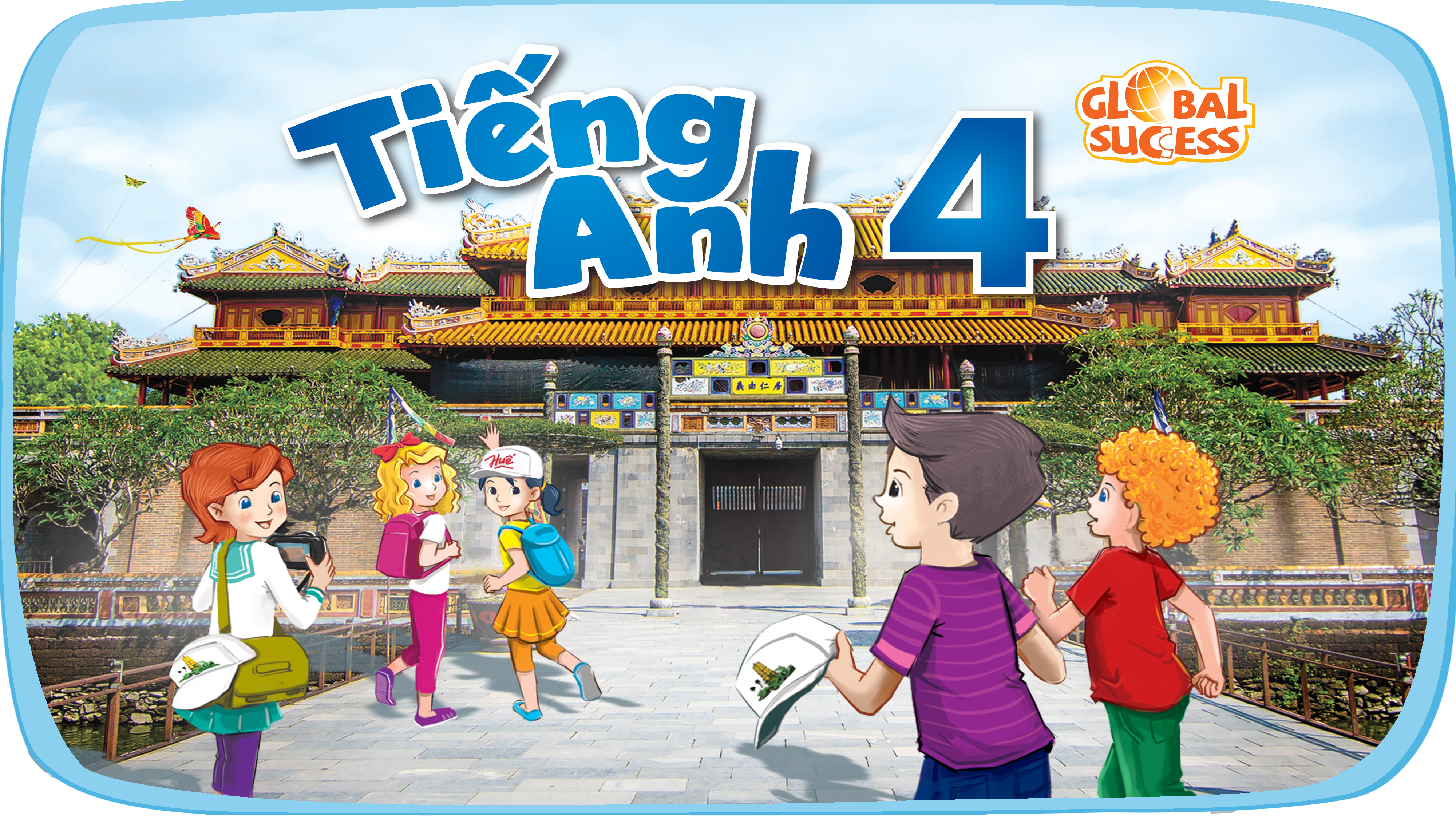 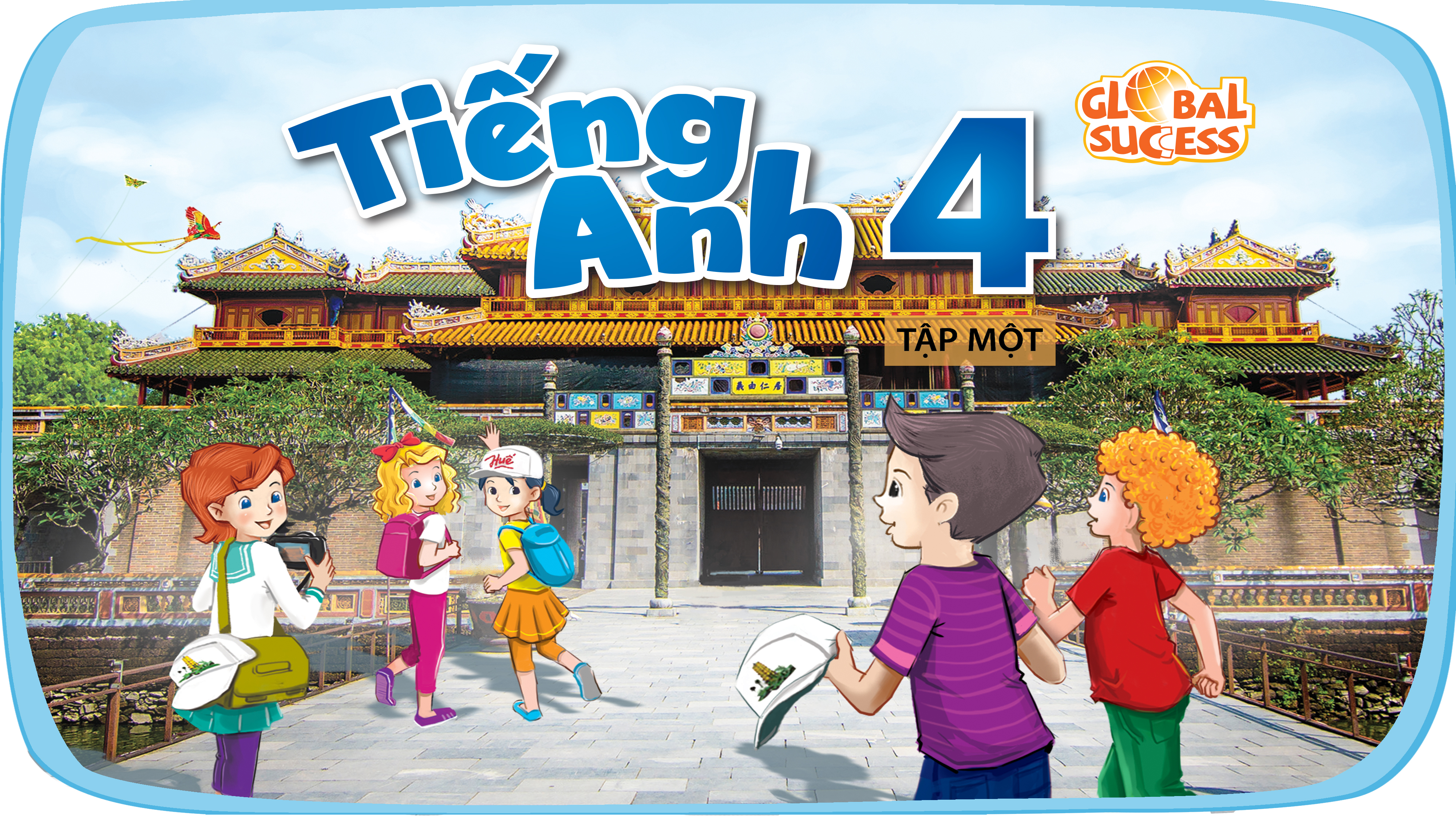 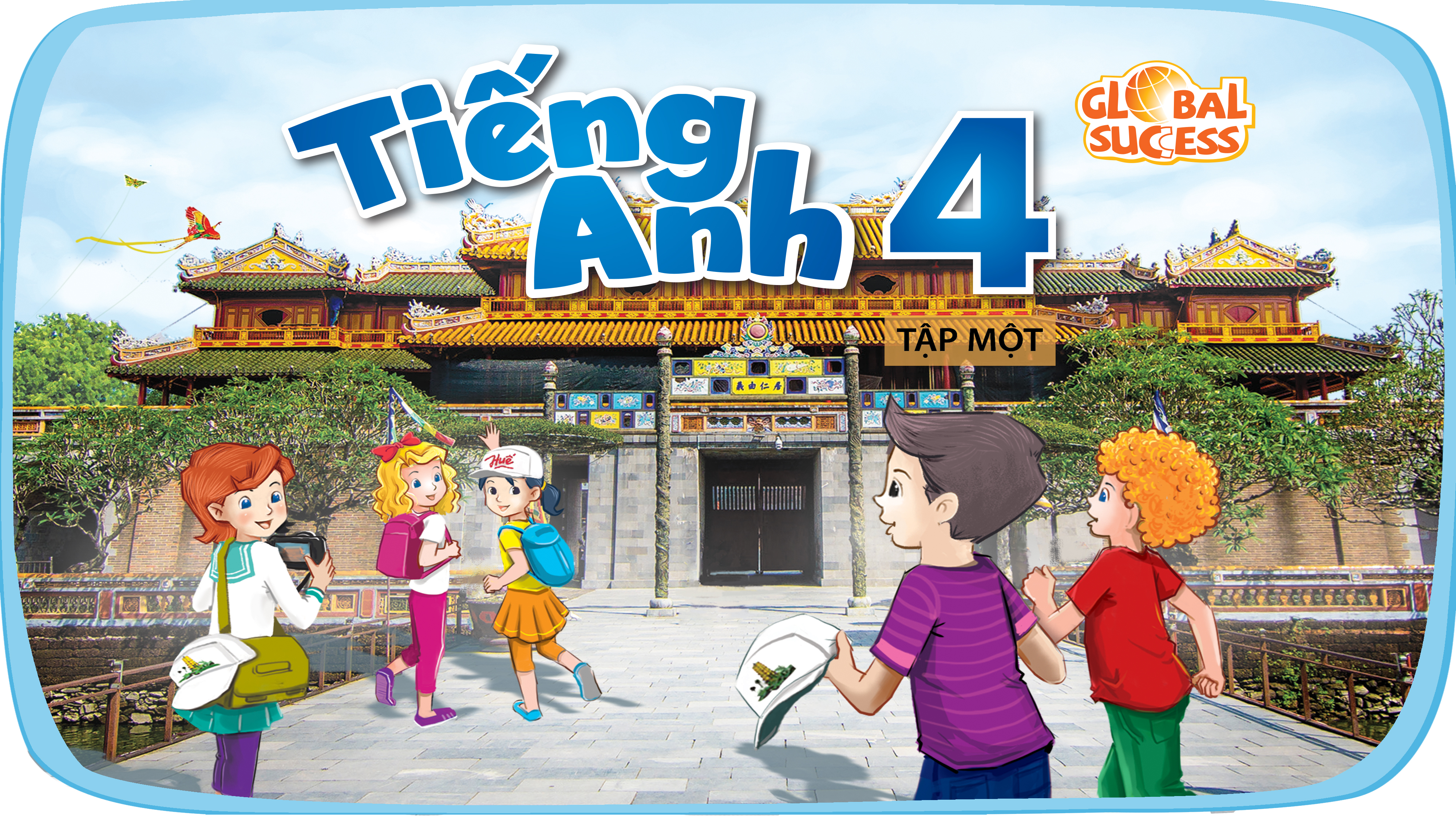 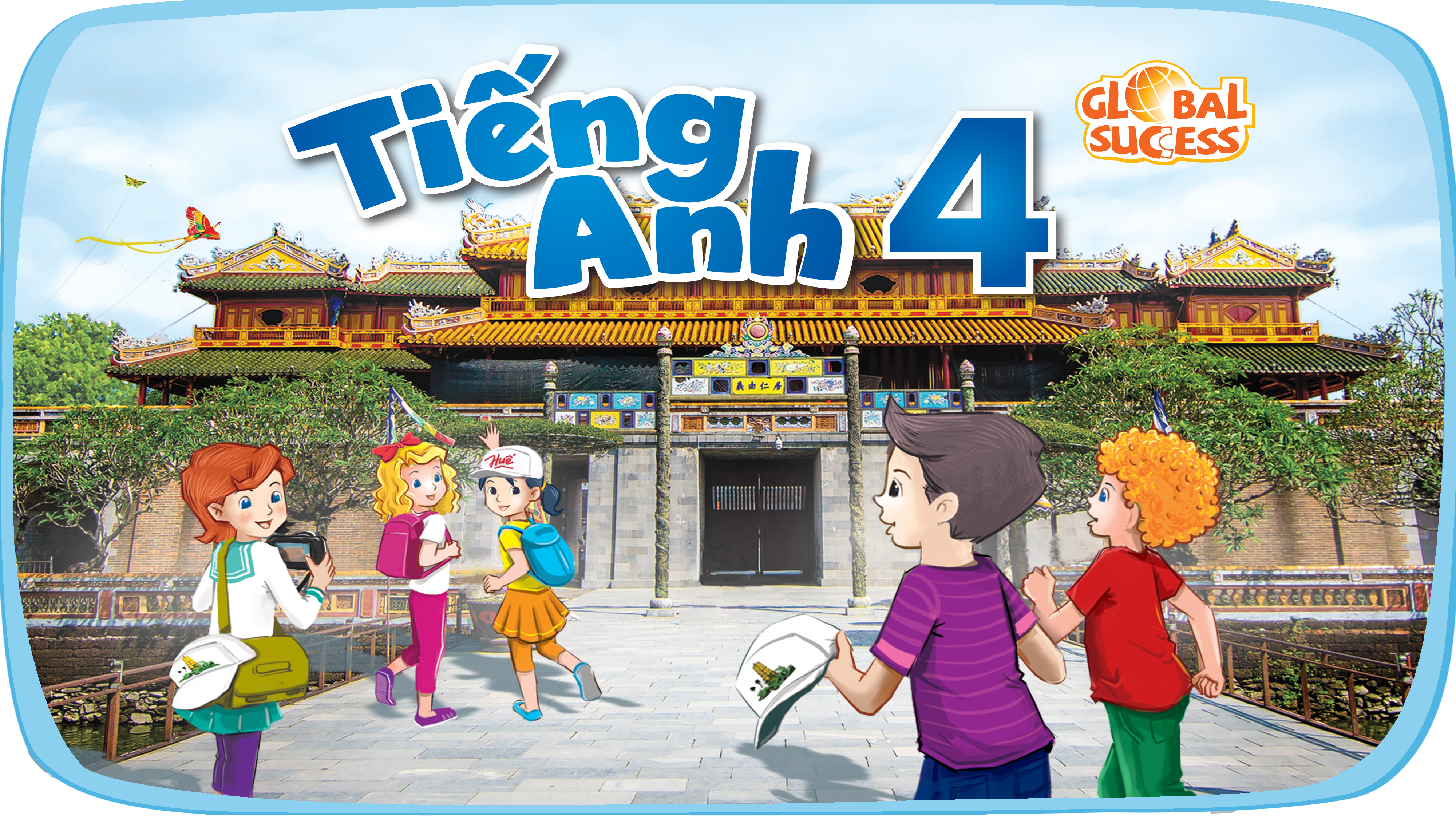 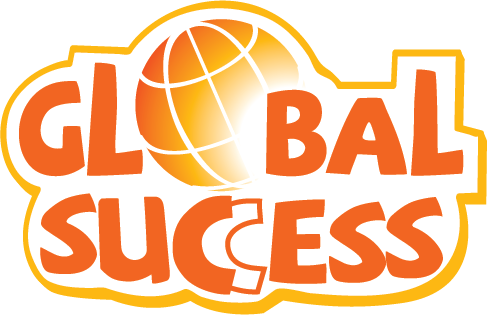 Unit 11: My home
Lesson 1 - period 1
Table of Contents
Look, listen and repeat.
01
02
Warm-up
Listen, point and say.
03
04
Let’s talk.
fun corner & Wrap-up
05
01
Warm-up
[Speaker Notes: https://www.youtube.com/watch?v=3EDzQeh7mWE]
02
Look, listen and repeat.
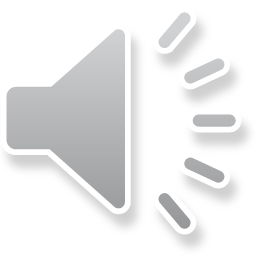 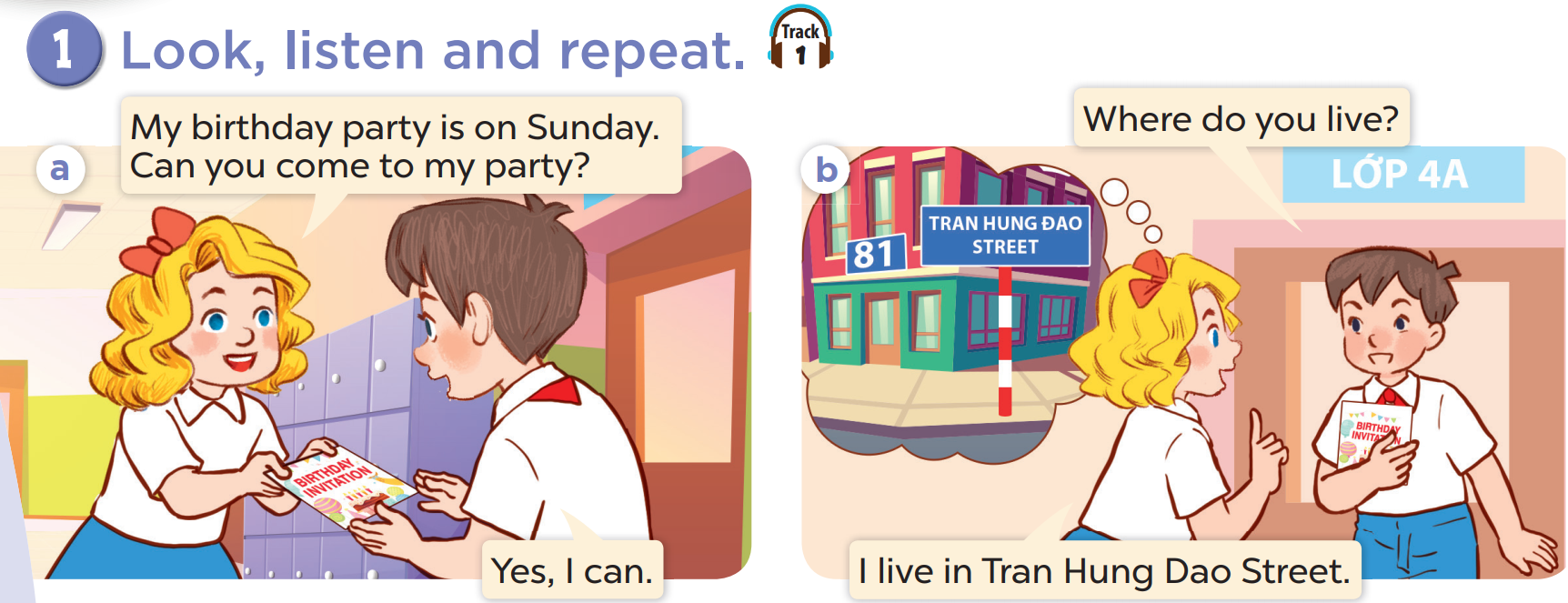 03
Listen, point and say.
vocabulary
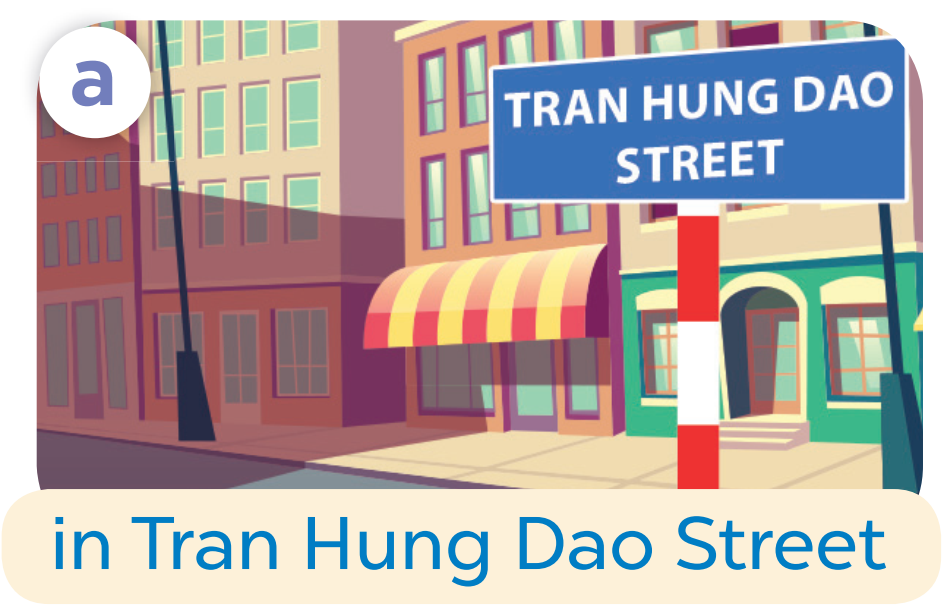 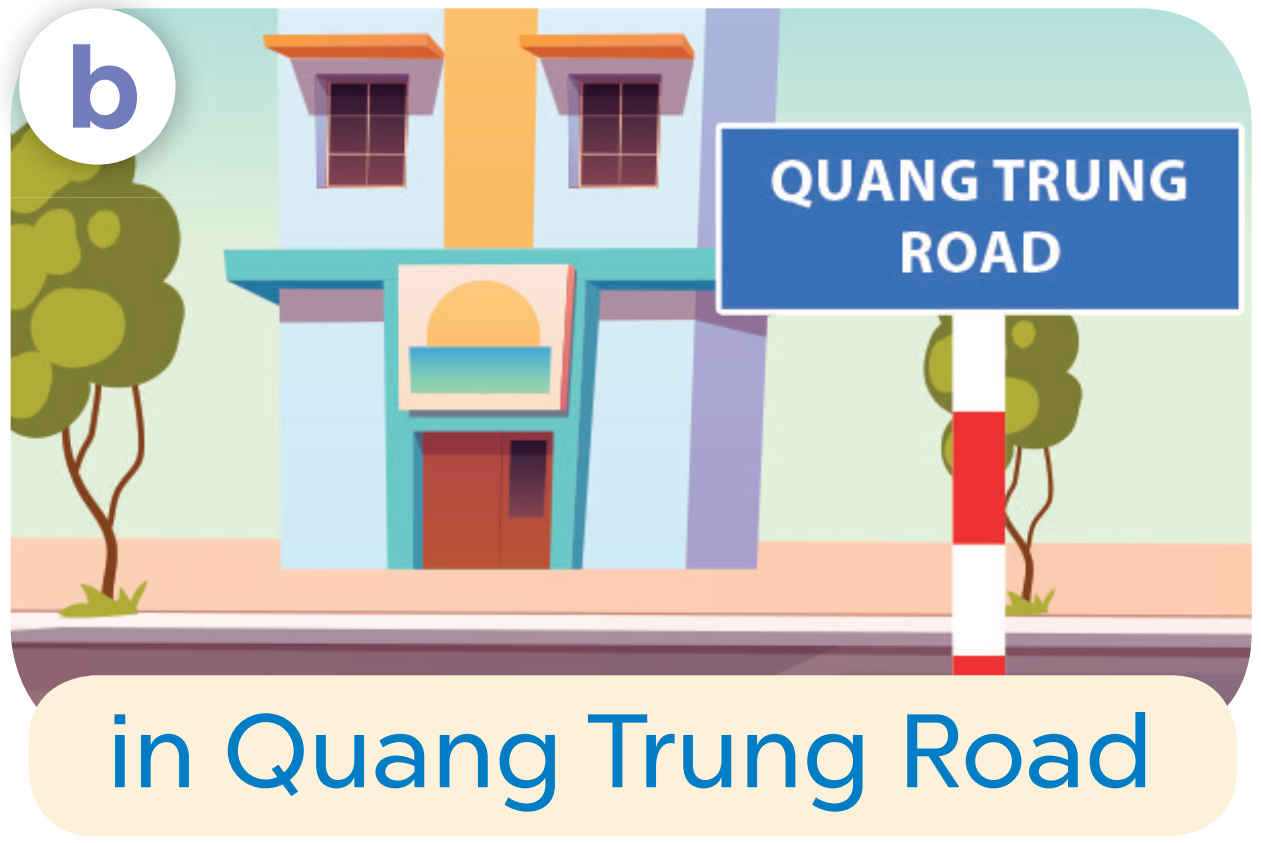 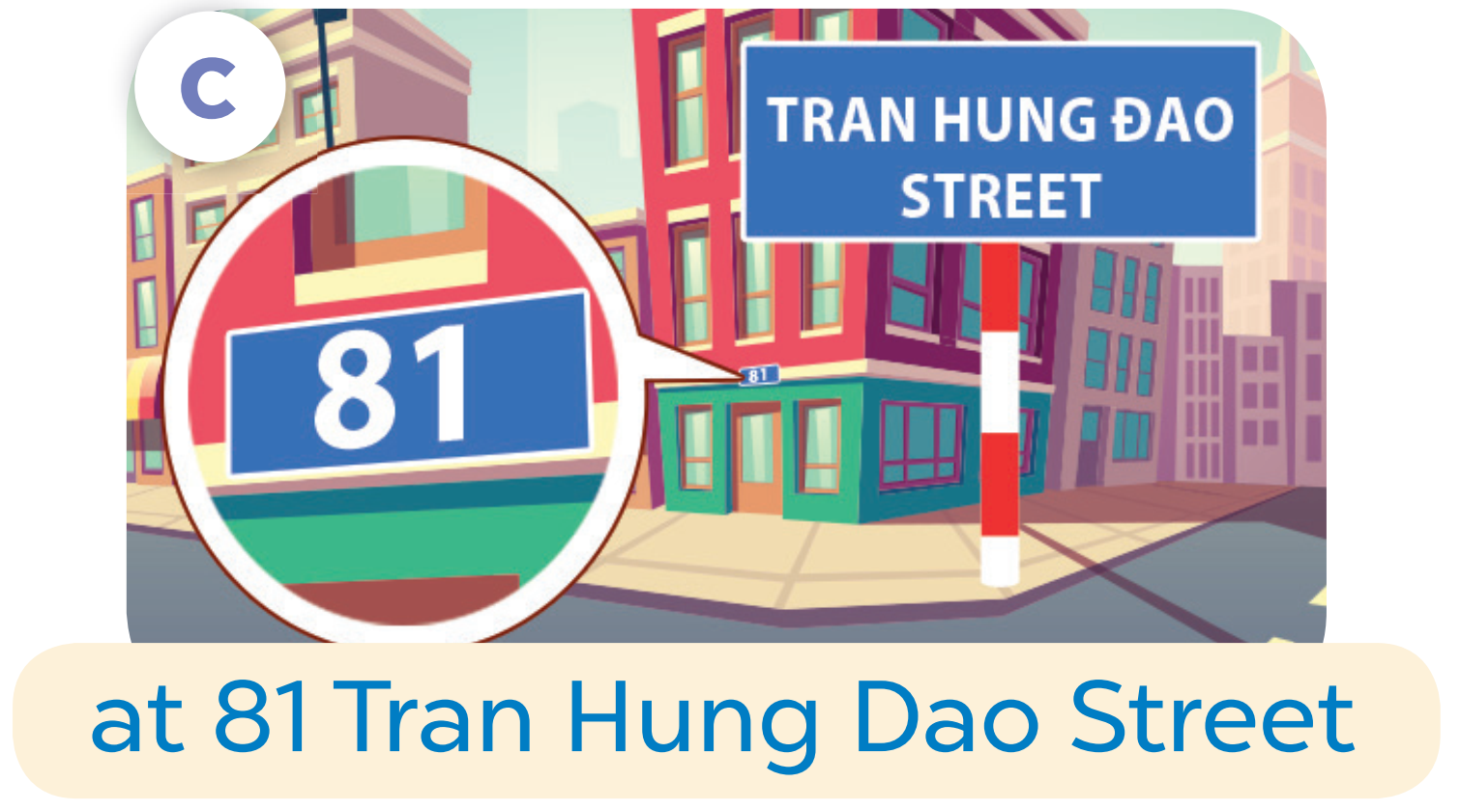 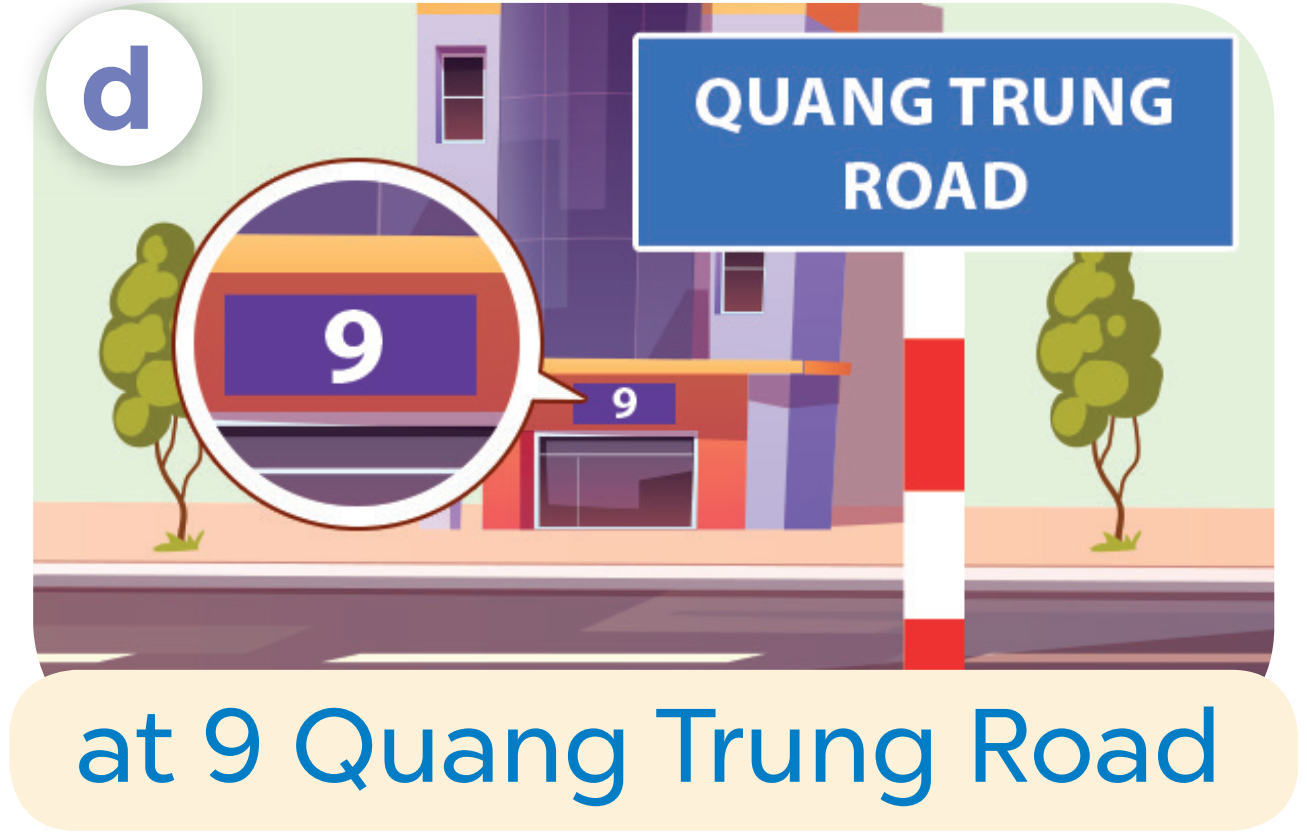 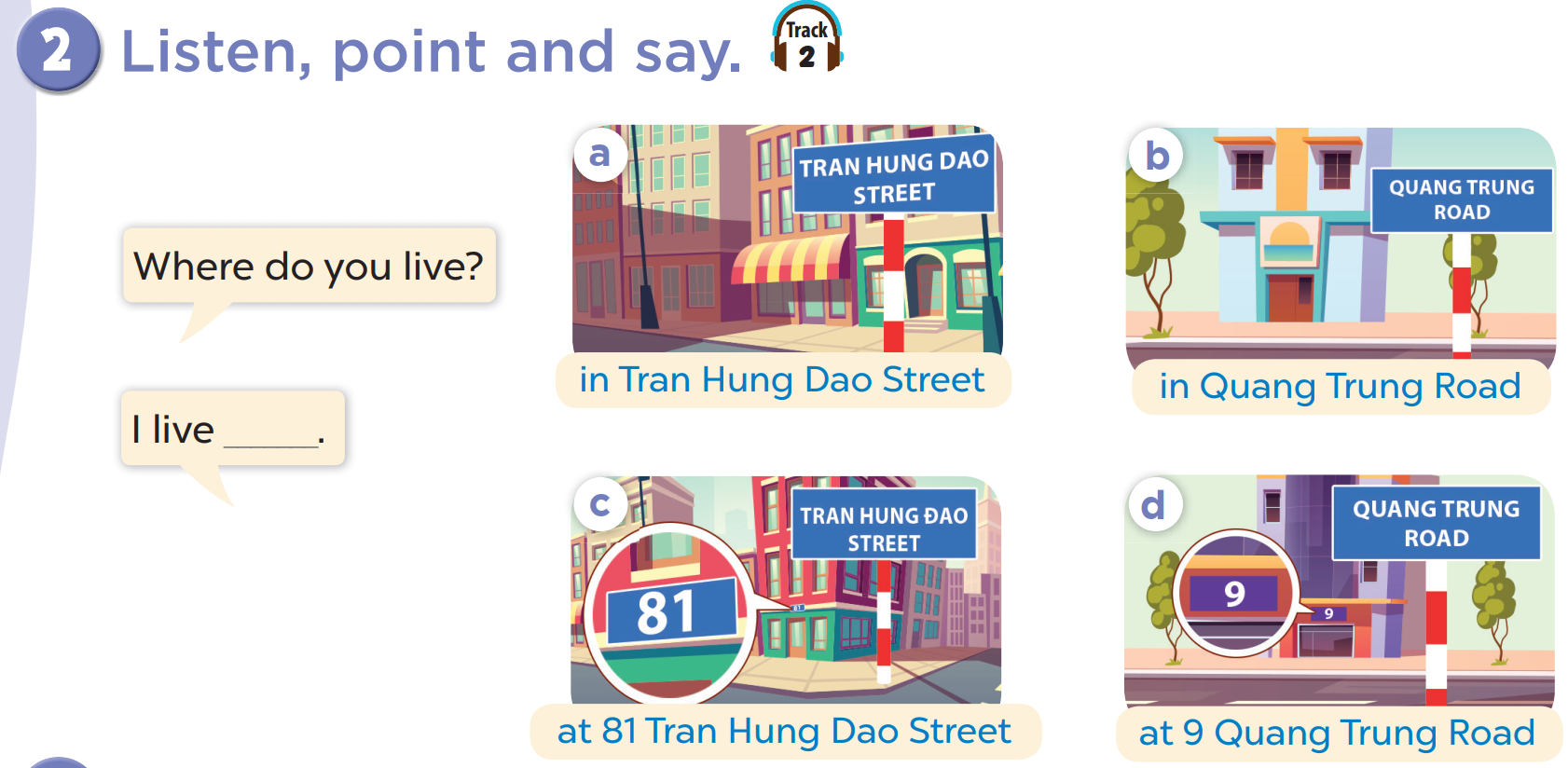 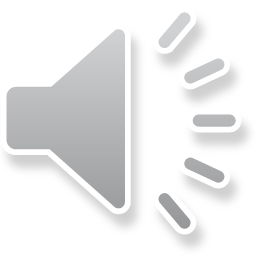 Where do you live?
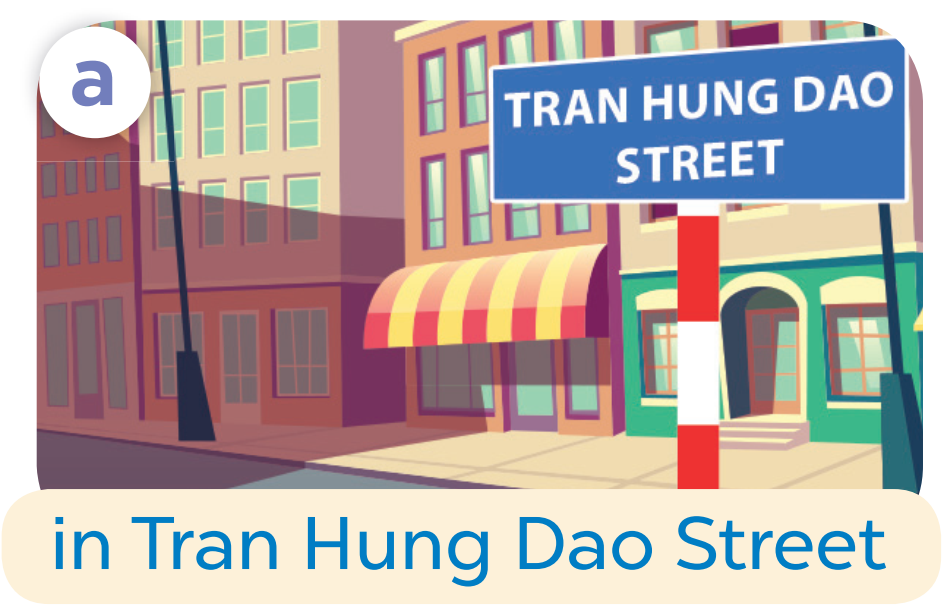 I live in Tran Hung Dao Street.
04
Let’s talk.
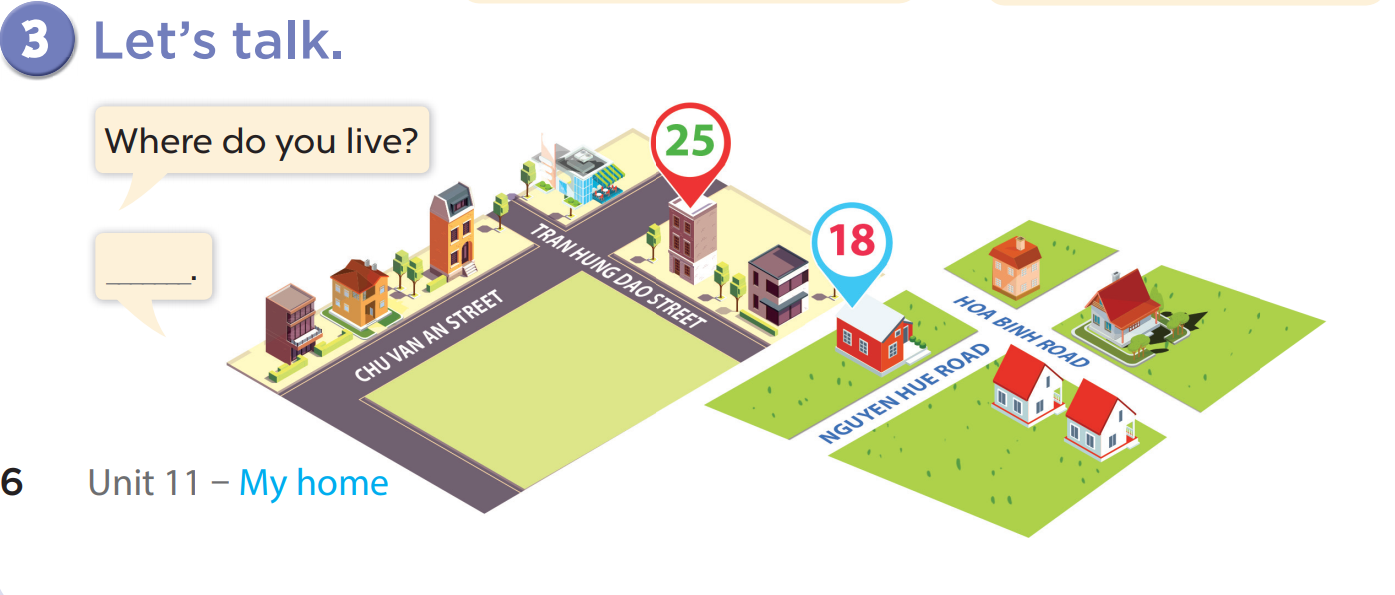 05
fun corner & Wrap-up
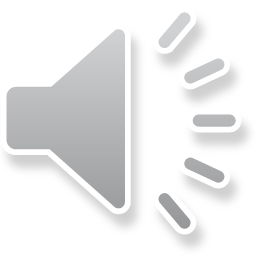 1
 point
Lucky wheel!
5 
points
Question
Question
Question
Question
Question
Question
Question
SPIN
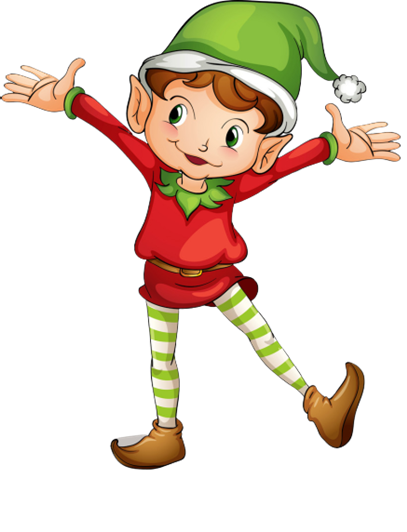 2 
points
3
points
End
10
points
[Speaker Notes: Click on “spin” button to spin the wheel, click again to stop]
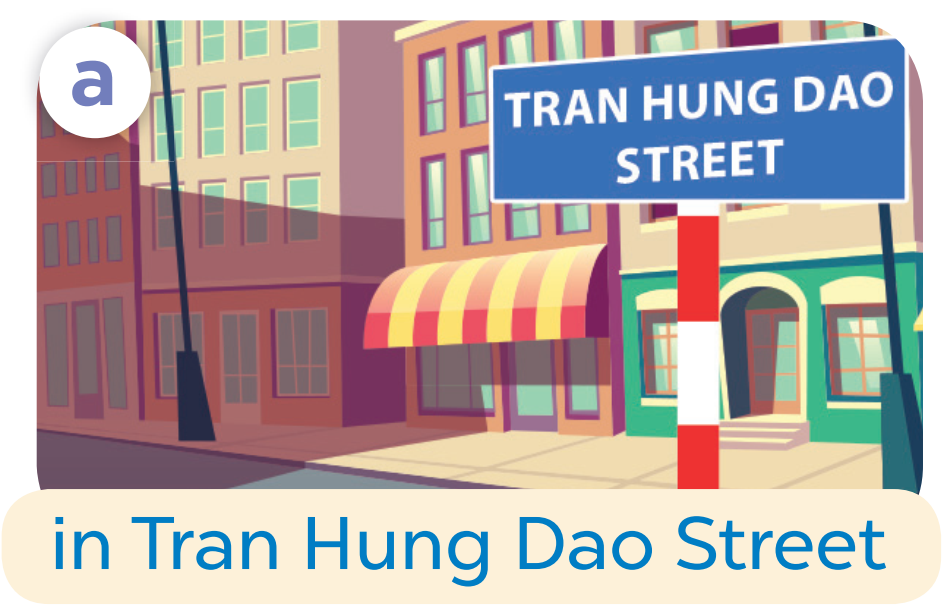 Ask and answer!
Where do you live?
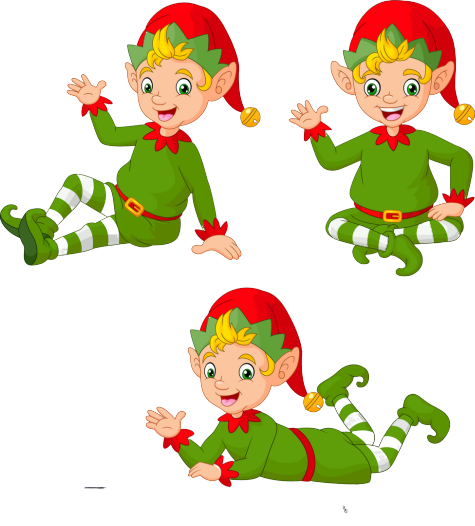 I live in Tran Hung Dao Street.
Check
Back
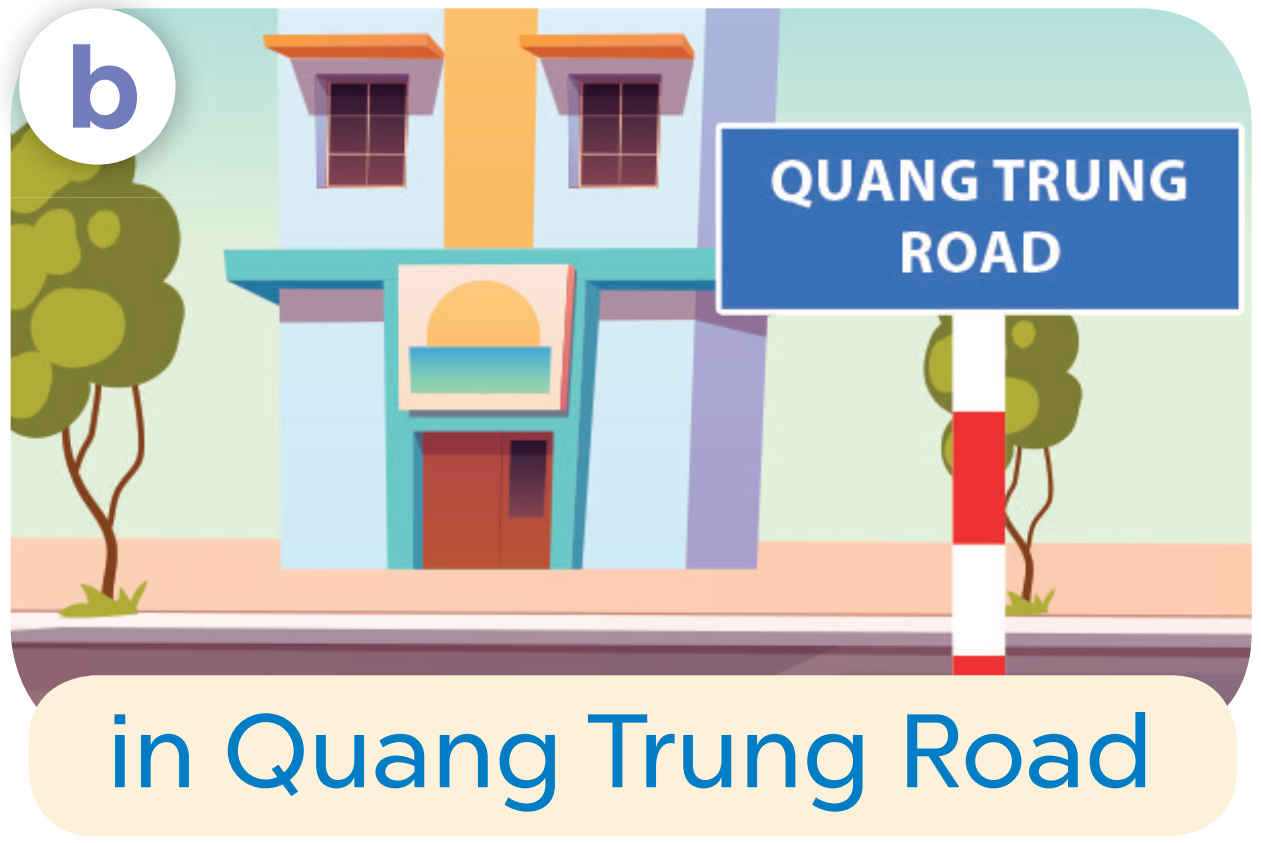 Ask and answer!
Where do you live?
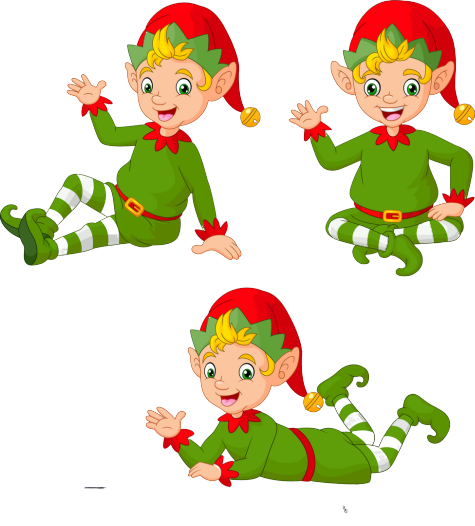 I live in Quang Trung Road.
Back
Check
Ask and answer!
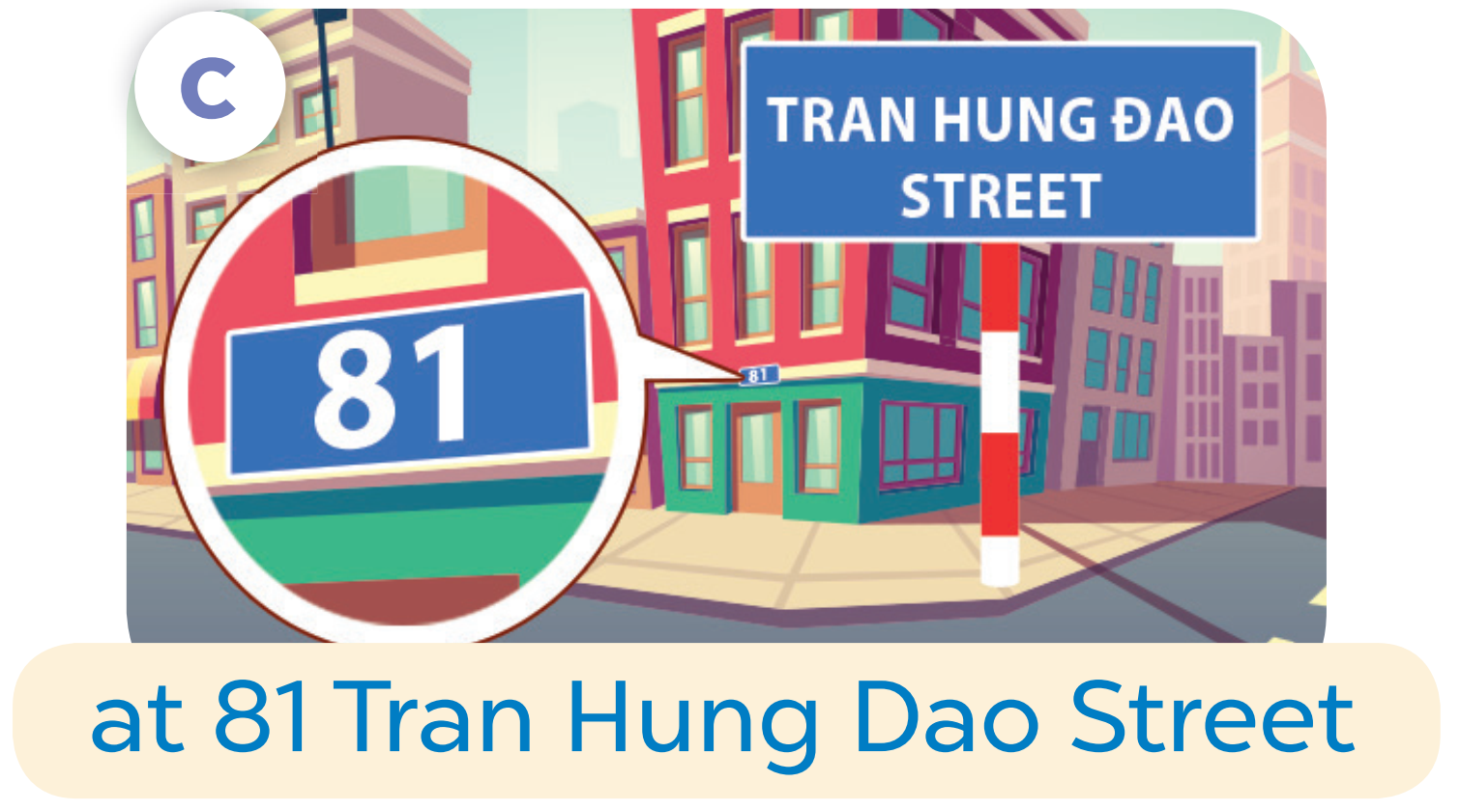 Where do you live?
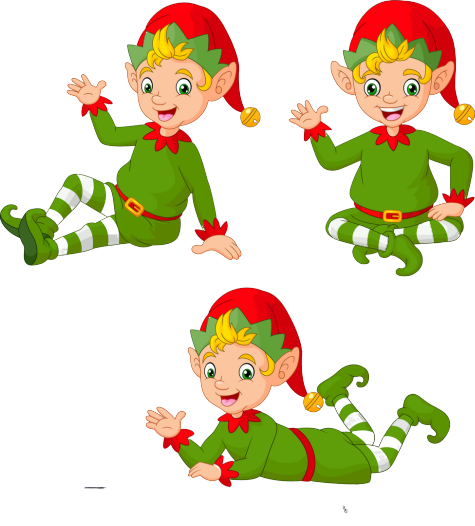 I live at 81 Tran Hung Dao Street.
Back
Check
Ask and answer!
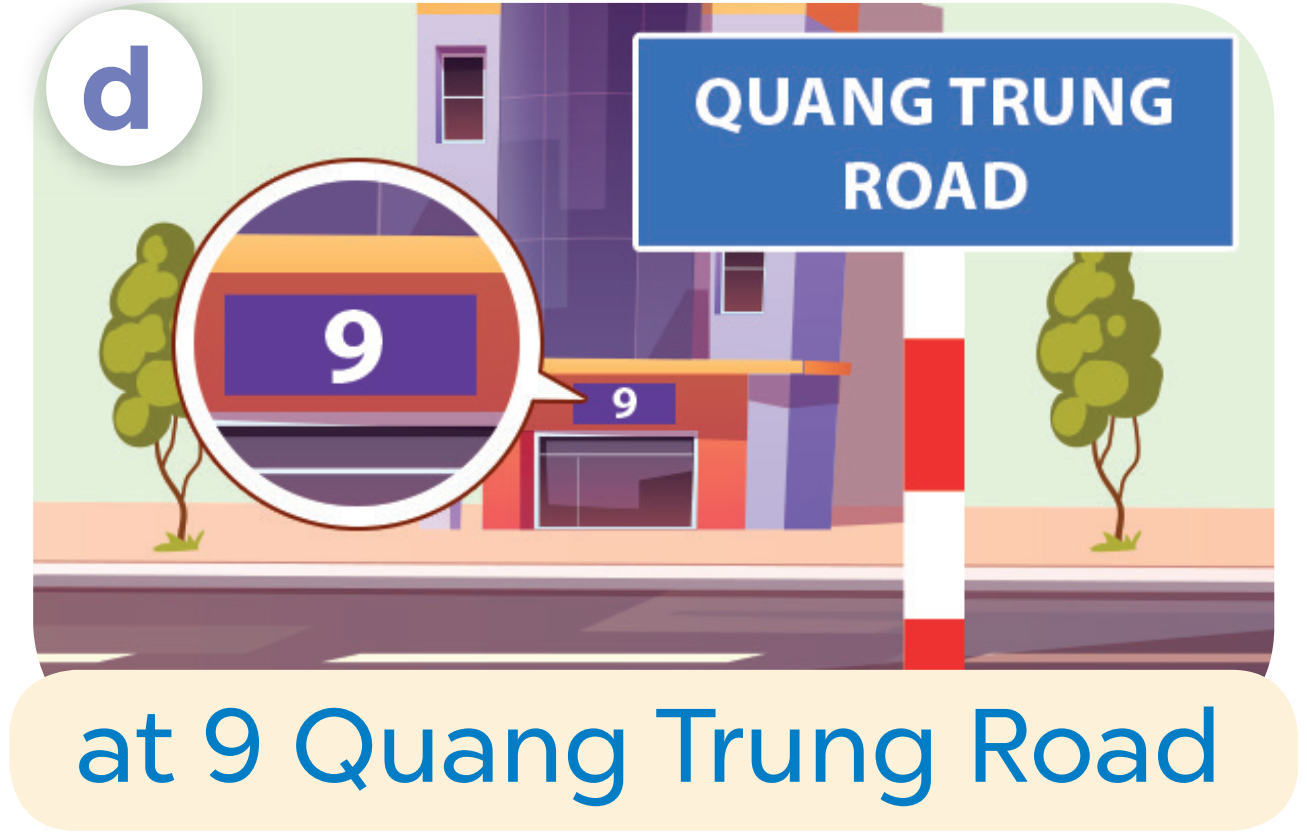 Where do you live?
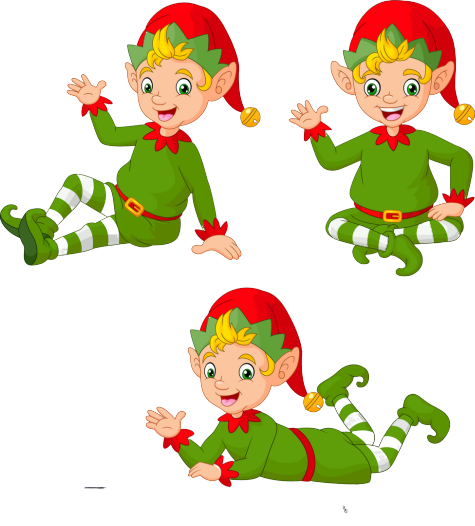 I live at 9 Quang Trung Road.
Back
Check
Ask and answer!
Where do you live?
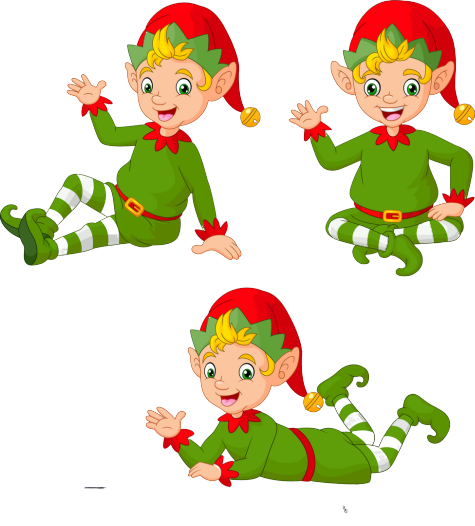 I live in/at…….
Back
Check
Ask and answer
Where do you live?
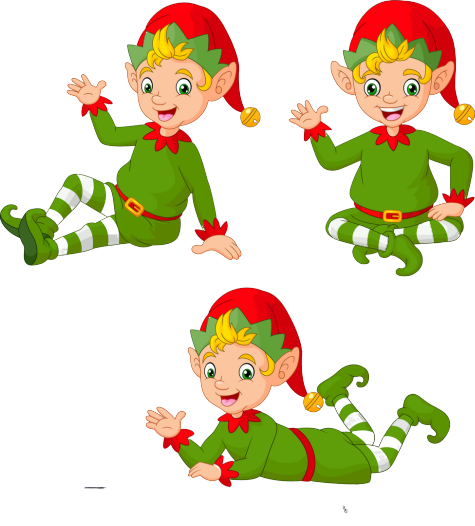 I live in/at…….
Back
Check
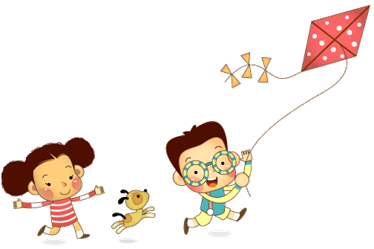 Ask and answer!
Where do you live?
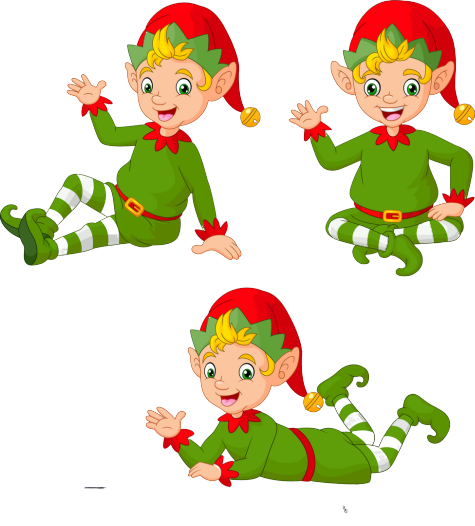 I live in/at…….
Back
Check
What have you learnt today?
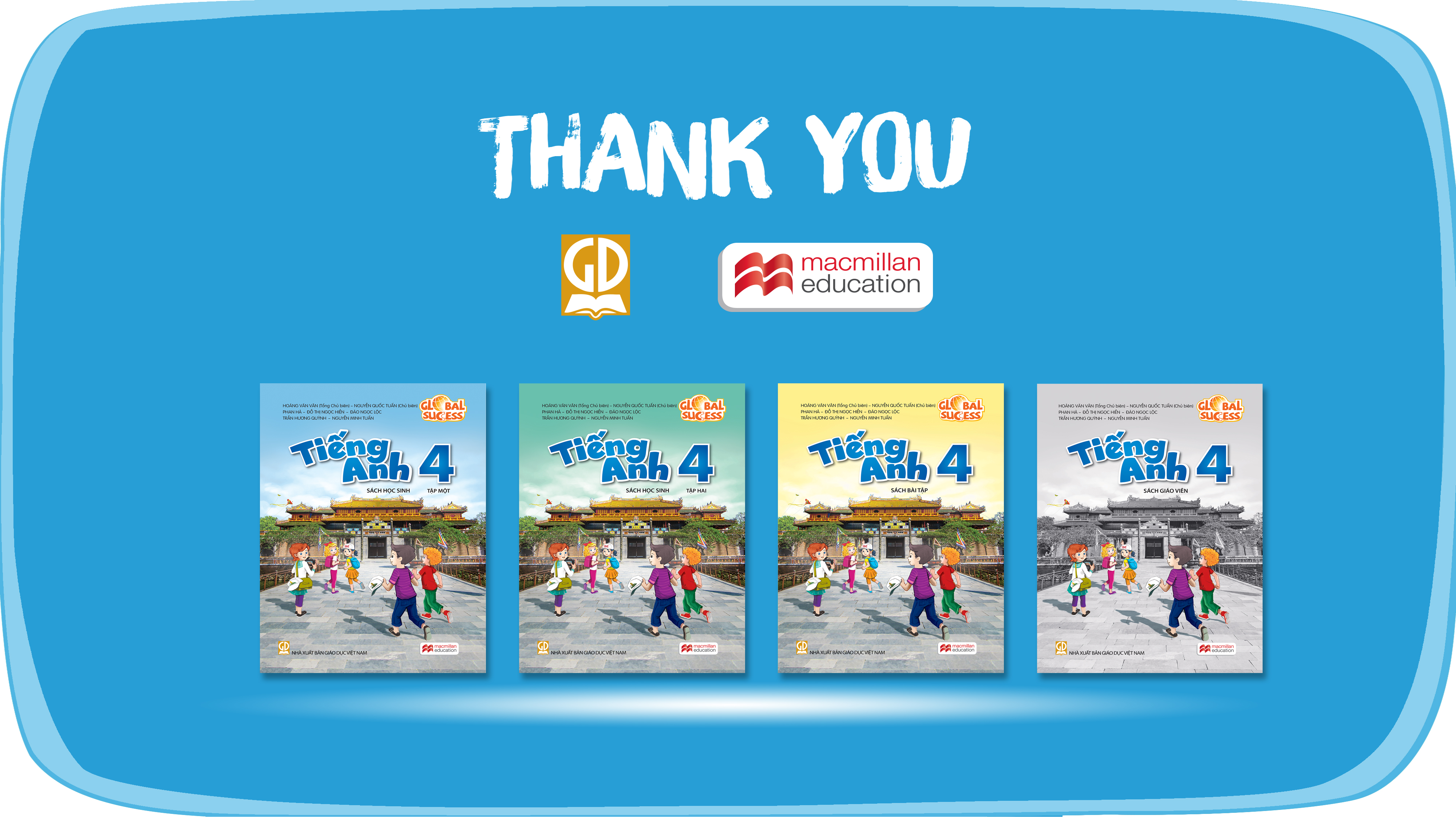 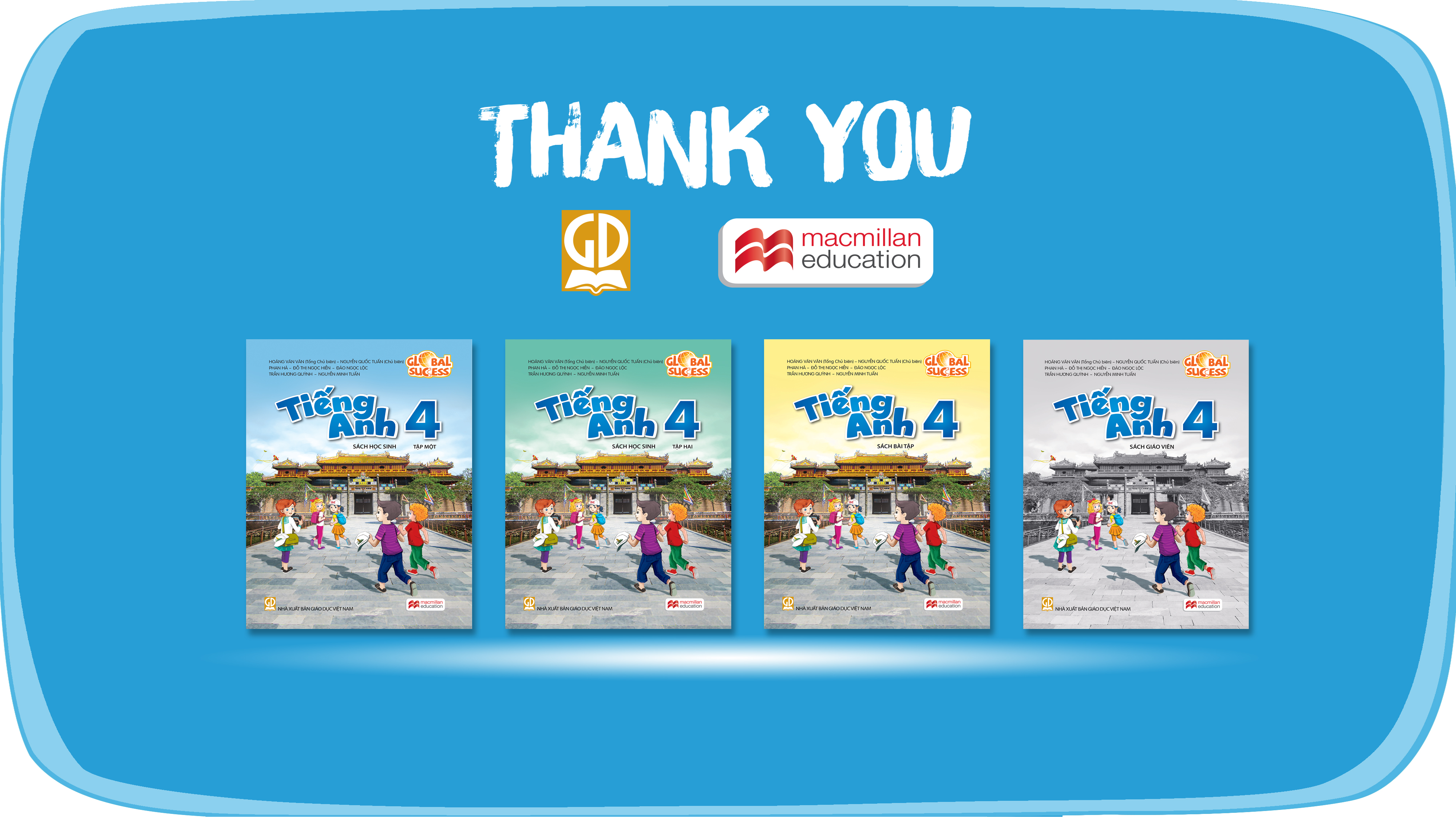 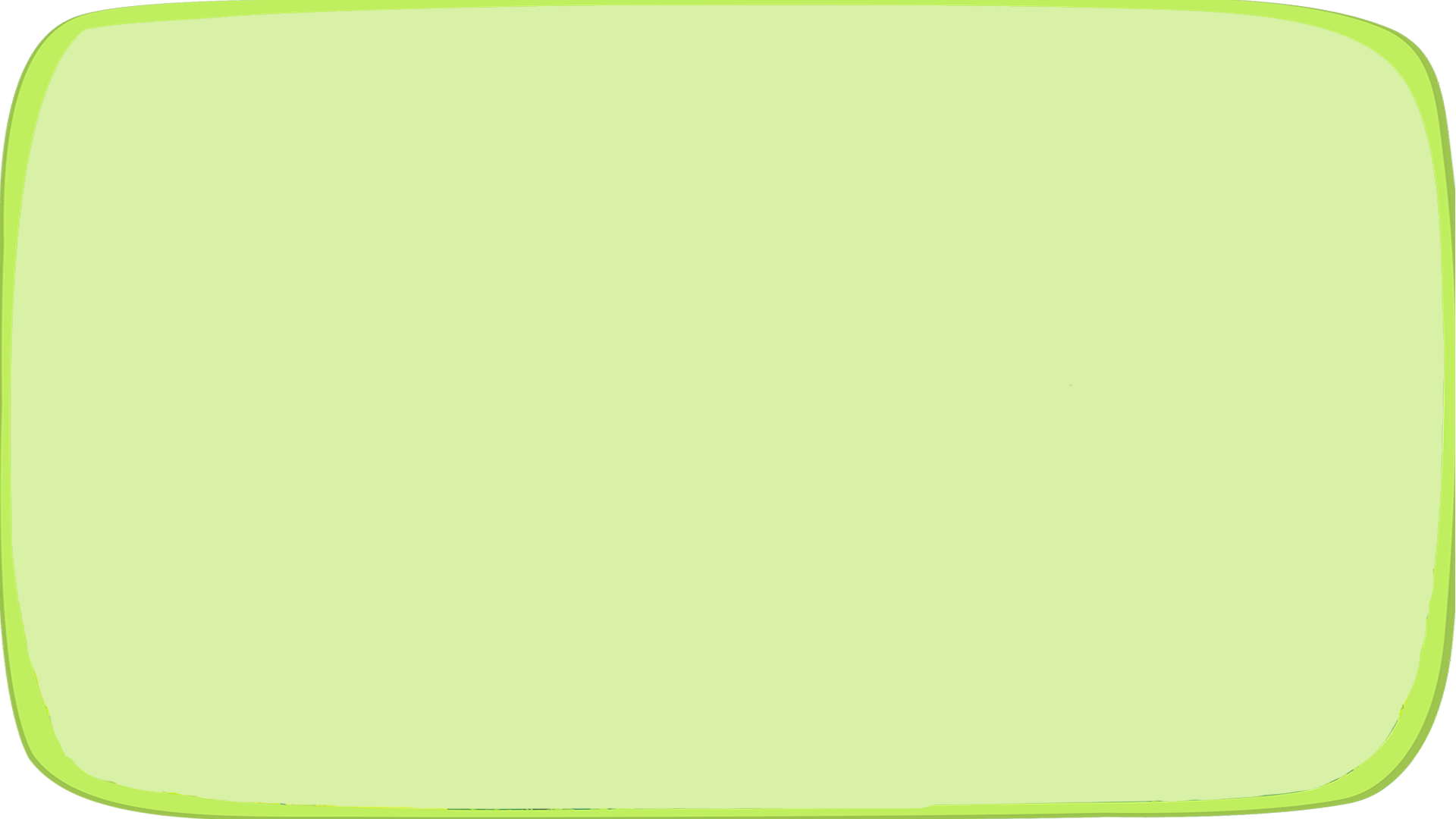 THANK YOU
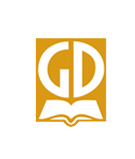 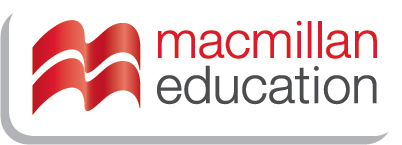 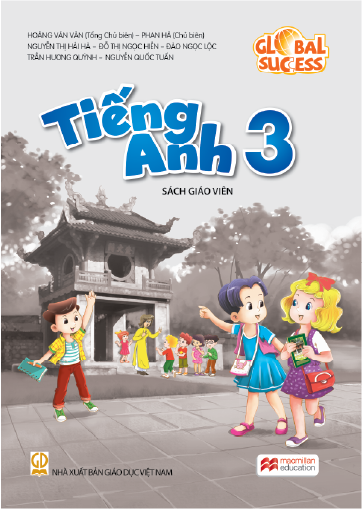 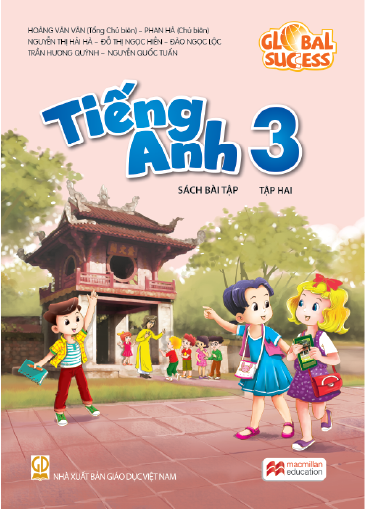 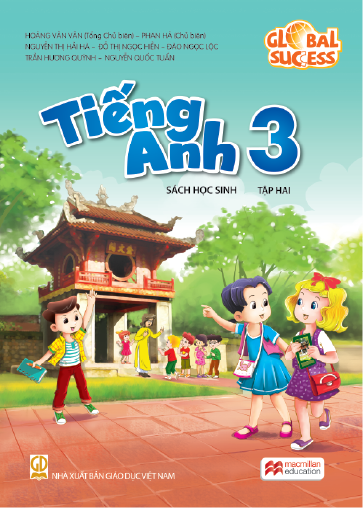 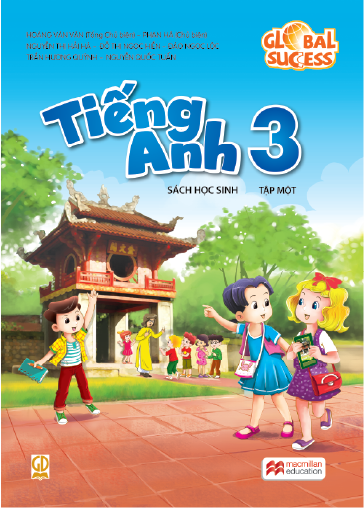 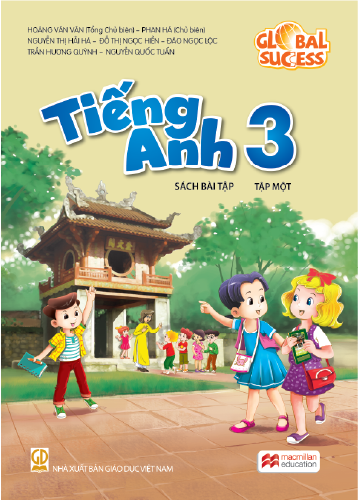 Website: hoclieu.vn
Fanpage: facebook.com/www.tienganhglobalsuccess.vn
Website: sachmem.vn; hoclieu.vn
Fanpage: www.facebook.com/sachmem.vn